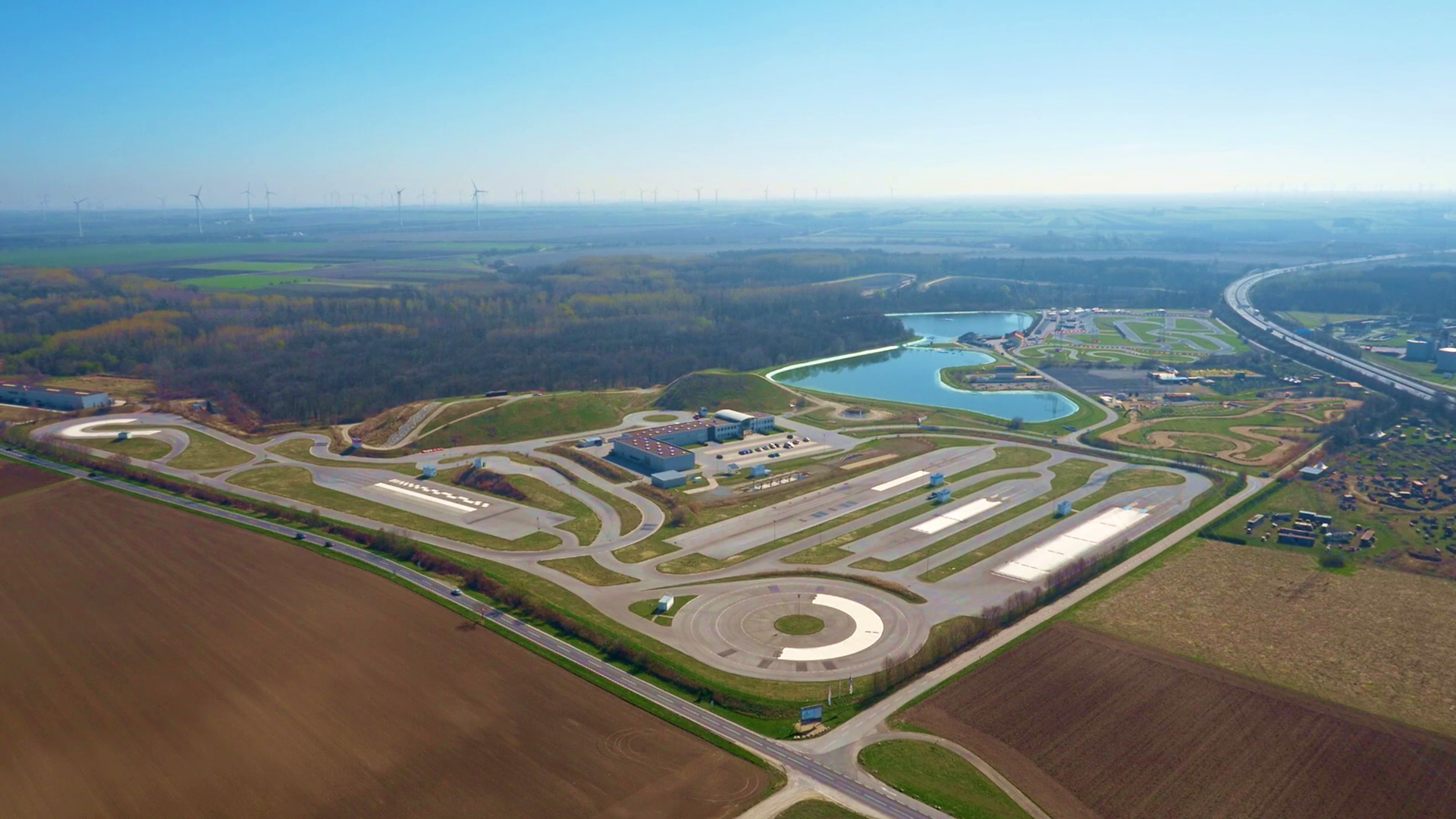 Willkommen im
Driving Camp Pachfurth!
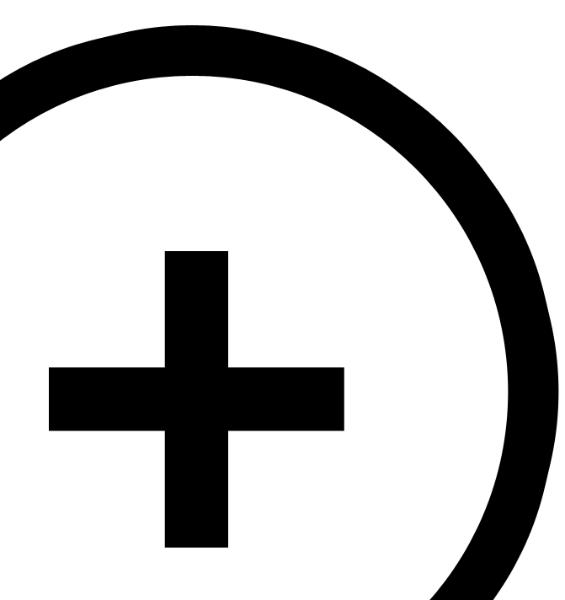 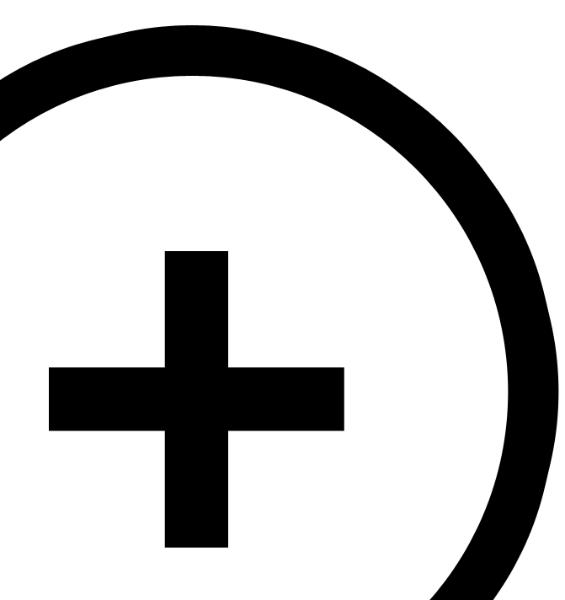 Herzlich Willkommen im Driving Camp Pachfurth!


Unsere Eventlocation kurz erklärt: Vielfältig - Erlebnisorientiert - Emotional - Multifunktional - Professionell
Zwischen den "Twin Cities" Wien und Bratislava wartet eines der modernsten und größten Fahrsicherheitszentren Europas auf Sie.Mit über 15 Jahren Erfahrung bieten wir folgende Kern-Leistungen:
 Fahrer-Schulungen für Anfänger und Könner auf Pkw, Motorrad und Lkw
 Event-Erlebnisse im Off-Roader oder mit Kart, Quad und Jet-Ski
 Produkt-Inszenierungen und Präsentationen für sämtliche BranchenBesuchen Sie uns und erleben die versprochenen Emotionen ganz persönlich im Driving Camp - dazu laden wir Sie herzlich ein!


Christian Thiesen		Marco Kessler
Geschäftsführer		Geschäftsführer
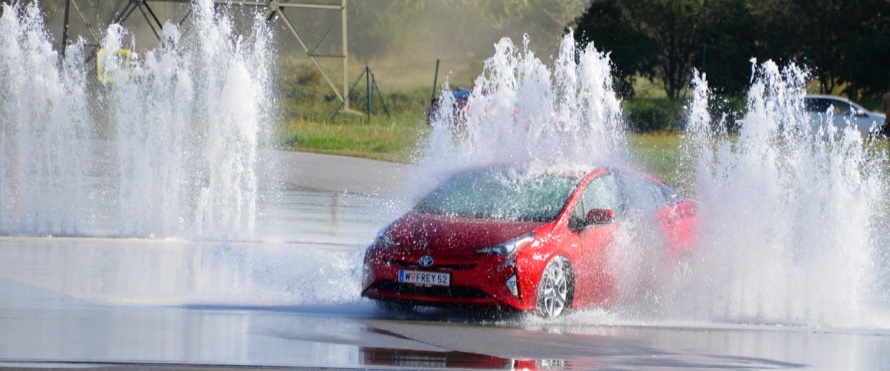 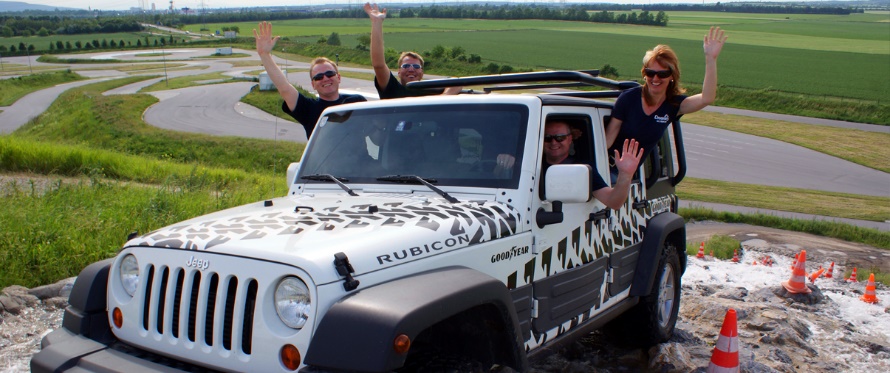 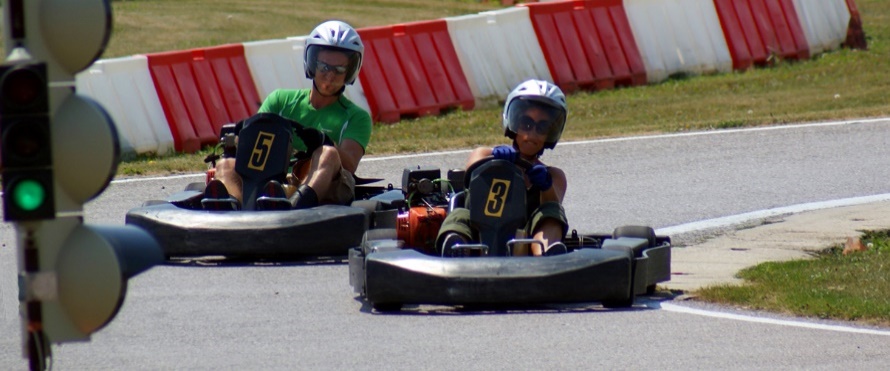 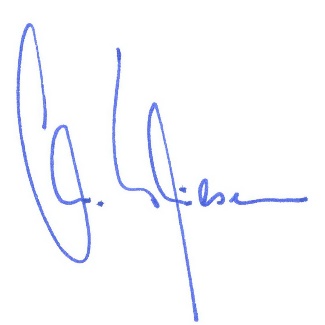 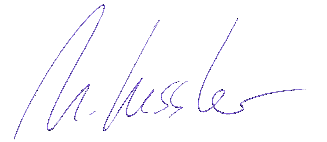 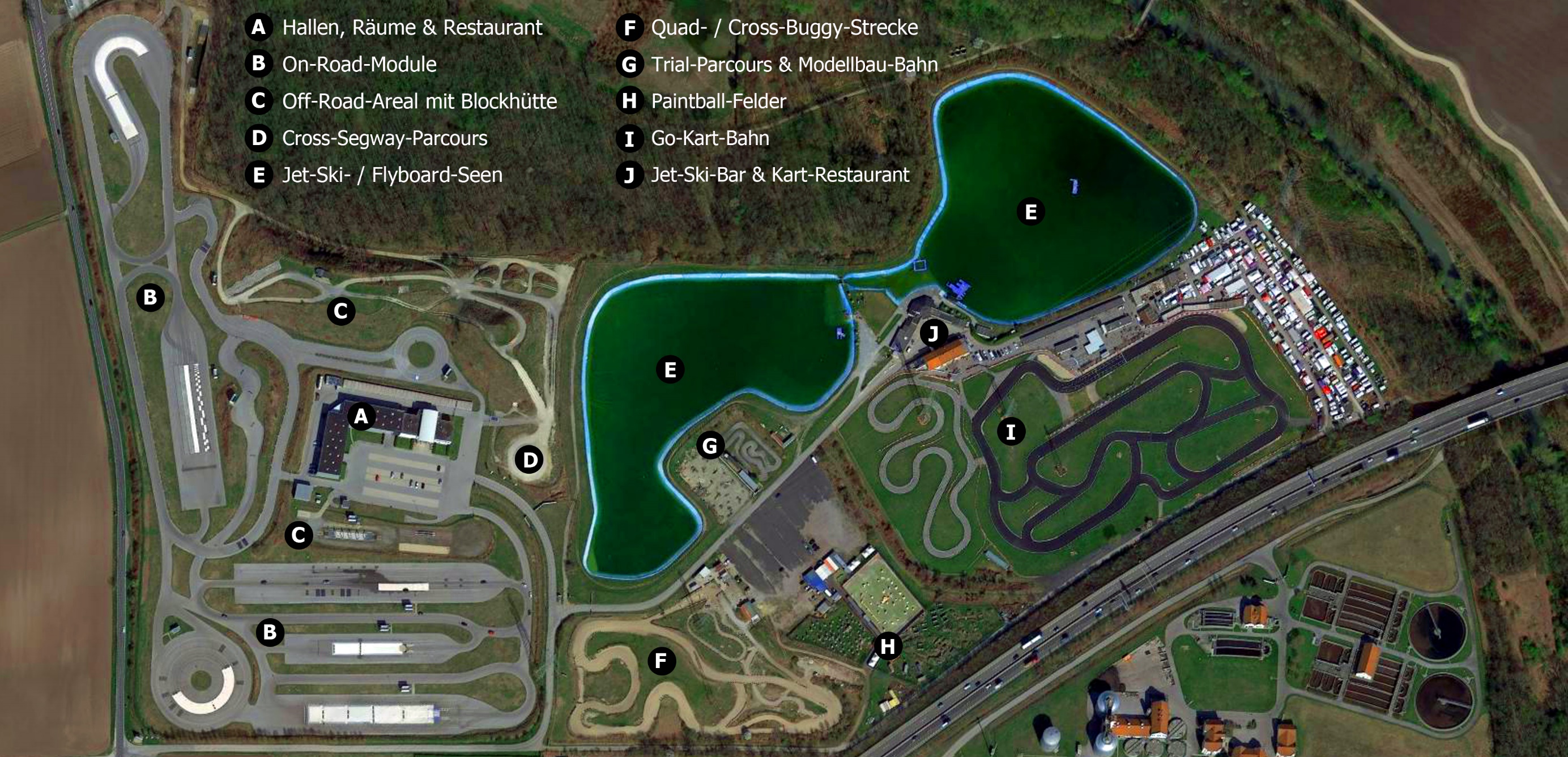 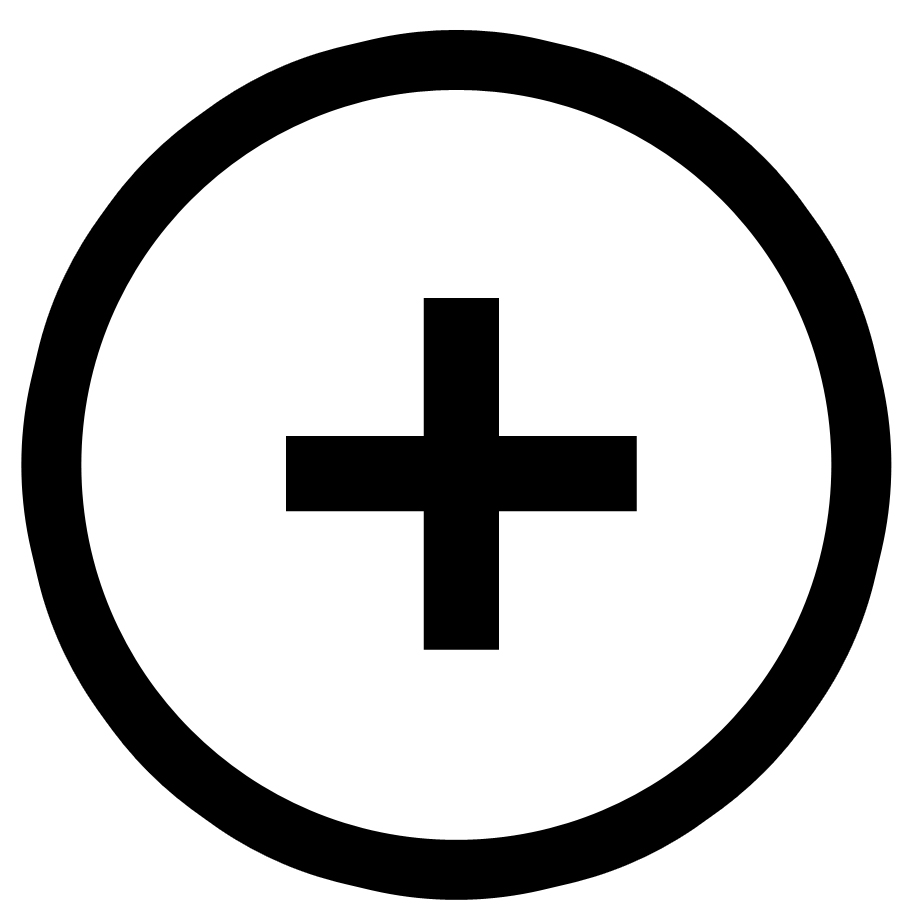 Was dagegen, wenn wir etwas angeben?


Unsere acht On-Road-Module erfüllen höchste technische Ansprüche.Mit Dynamikplatten, Wasserhindernissen, Bodenwellen und Gleitflächen.Für Autos, Motorräder, Lkw, Busse und Kleintransporter.Im spektakulären Off-Road-Gelände finden Sie weitere Höhepunkte:Extreme Steigungen, höhenverstellbares Watbecken, Steintreppe, Querneigungshügel, Wasserfall und Blockhütte mit schönem Fernblick. Für Training, Erlebnis und Abenteuer.Die 1,1 km lange Nass-Handlingstrecke bietet echtes Motorsport-Feeling. Mit herausfordernden Kurvenkombinationen und Queraquaplaning.Für Vergleichsfahrten, Ideallinien-Training und Drift-Erlebnisse.Auch an Extras haben wir nicht gespart: Elf Schulungscontainer, Flutlicht, Waschstraße und Werkstatt flankieren die Strecken im On- und Off-Road. Last but not least: Go-Kart- und Quad-Bahn, Segway-Parcours, Jet-Ski-See!
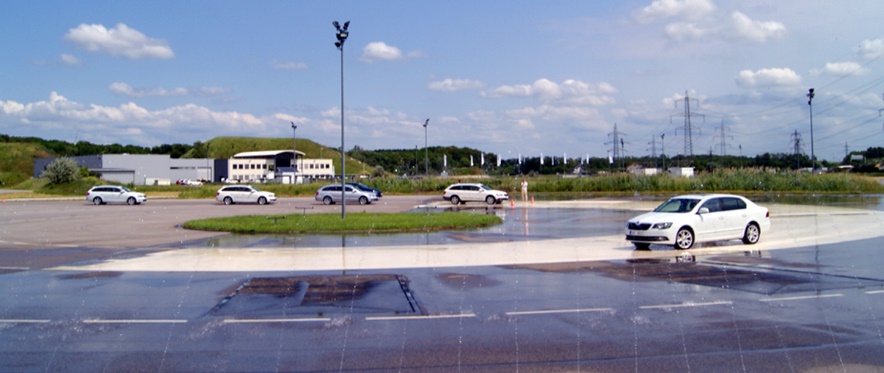 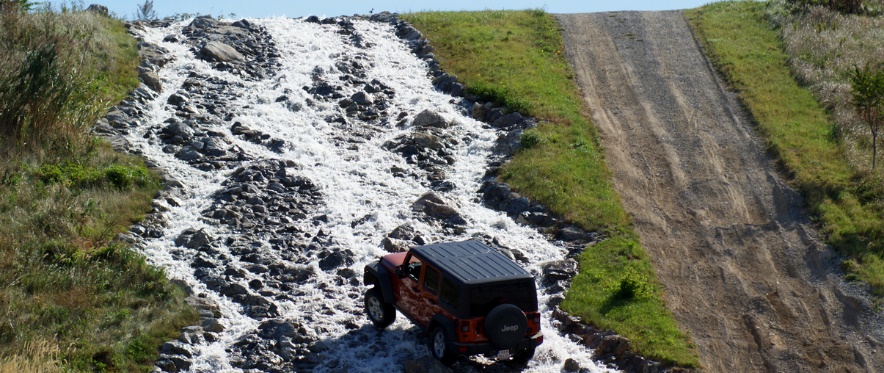 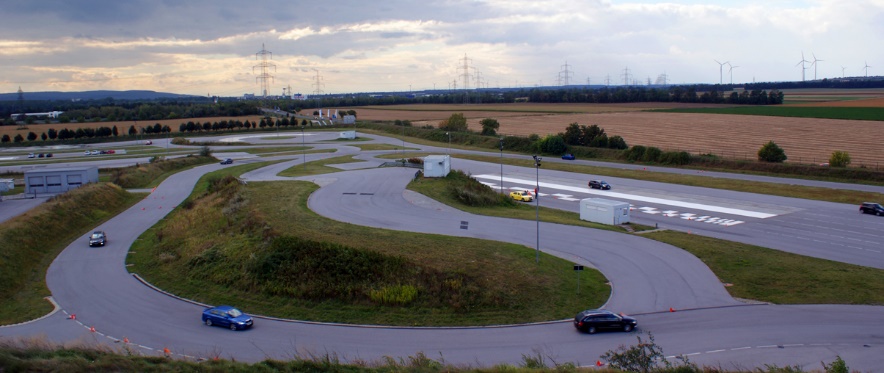 Kreis mit Gleitfläche & Bodenwellen
Lkw-Dynamikplatte mit Gleitfläche 
Off-Road-Watbecken mit Traktionsstrecke  
Pkw-Dynamikplatte mit Gleitfläche 
Multifunktionsfläche mit Längsaquaplaning 
Gefällstrecke mit Kurvengleitfläche (7%)
Motorradstrecke mit Kreisbahn & Dynamikplatte  











Off-Road-Areal mit Wasserfall 
Bremsstrecke mit fünf Belägen 
Empfangshalle, Veranstaltungshallen & Räume
Servicebox & Waschstraße
Kurvengefällstrecke (12%) 
(Nass-)Handlingstrecke mit Queraquaplaning
1
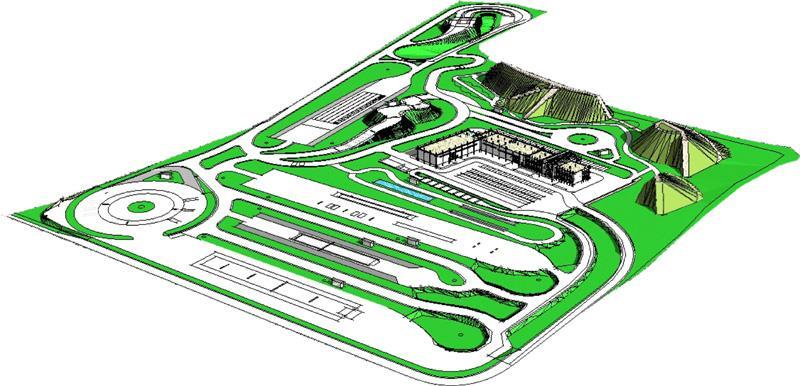 2
6
3
4
13
5
6
13
8
7
9
12
7
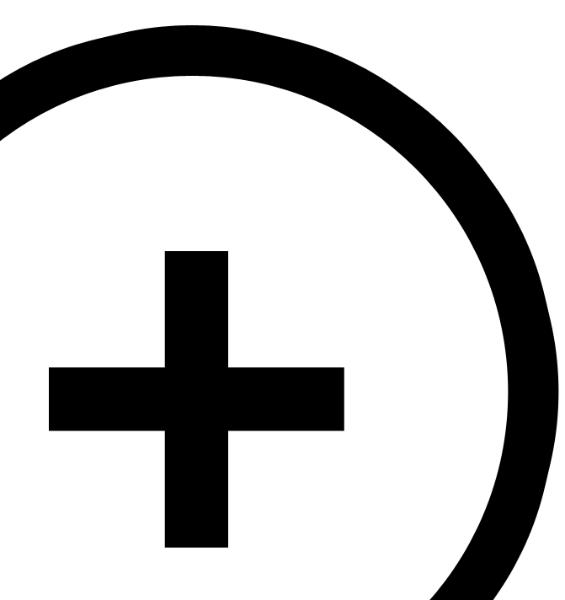 10
13
11
3
1
5
4
400 Meter
2
320 Meter
8
9
10
11
12
13
Unsere Hallen. Unsere Räume. Unsere Extras.


Mehr als 1.500 m² Fläche für Veranstaltungen aller Art, verteilt auf drei Hallen. Die müssen Sie nicht nehmen … können Sie aber! Unser hochwertiges und multiflexibles Gebäude lädt Sie und Ihre Gäste ein: Zu Produktpräsentationen, Incentives, Schulungen oder Mitarbeiterfeiern. Als wichtige Ergänzung zur erlebnisreichen Außenanlage. Inklusive einem hauseigenen Restaurant!Interessante Daten für Sie: 
 Empfangshalle (250 m²) 
 Zwei Befahr- und verdunkelbare Veranstaltungshallen (400 und 750 m²)  
 Fünf Seminarräume (40 - 80 m²) 
 Rezeption mit Mietbüro zur Event-Kommunikation
 Weitere Büros im gesamten Gebäude (15 - 50 m²)
 Separate Werkstatthalle (70 m²) mit Bürstenwaschanlage 
 Off-Road-Blockhütte (für mehr als 50 Personen)
 Vier Hausbanner am Hauptgebäude und Werbetafeln an den Strecken
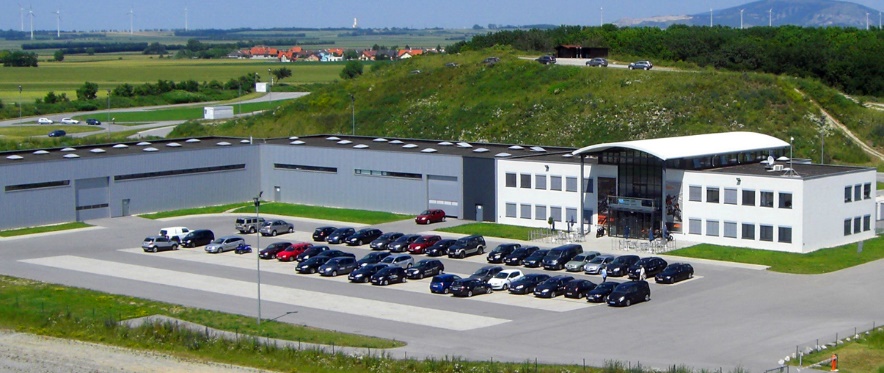 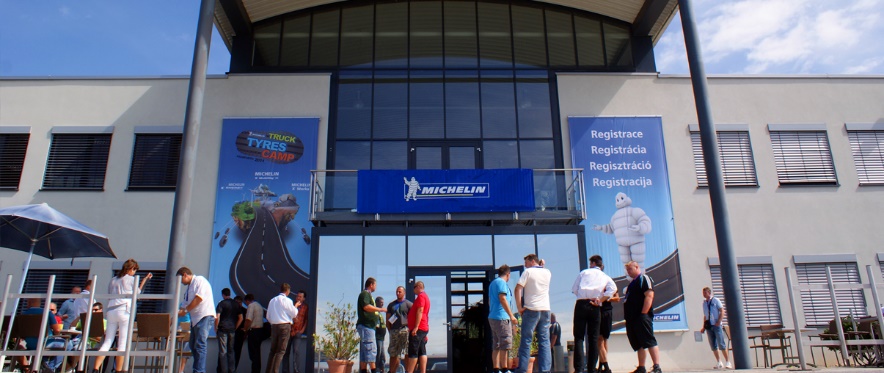 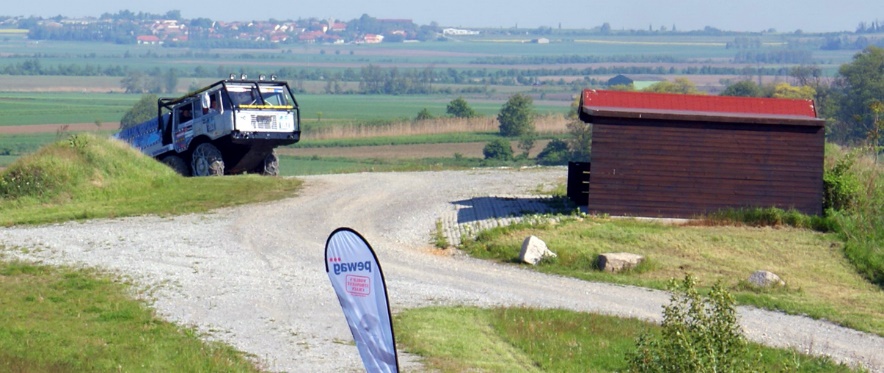 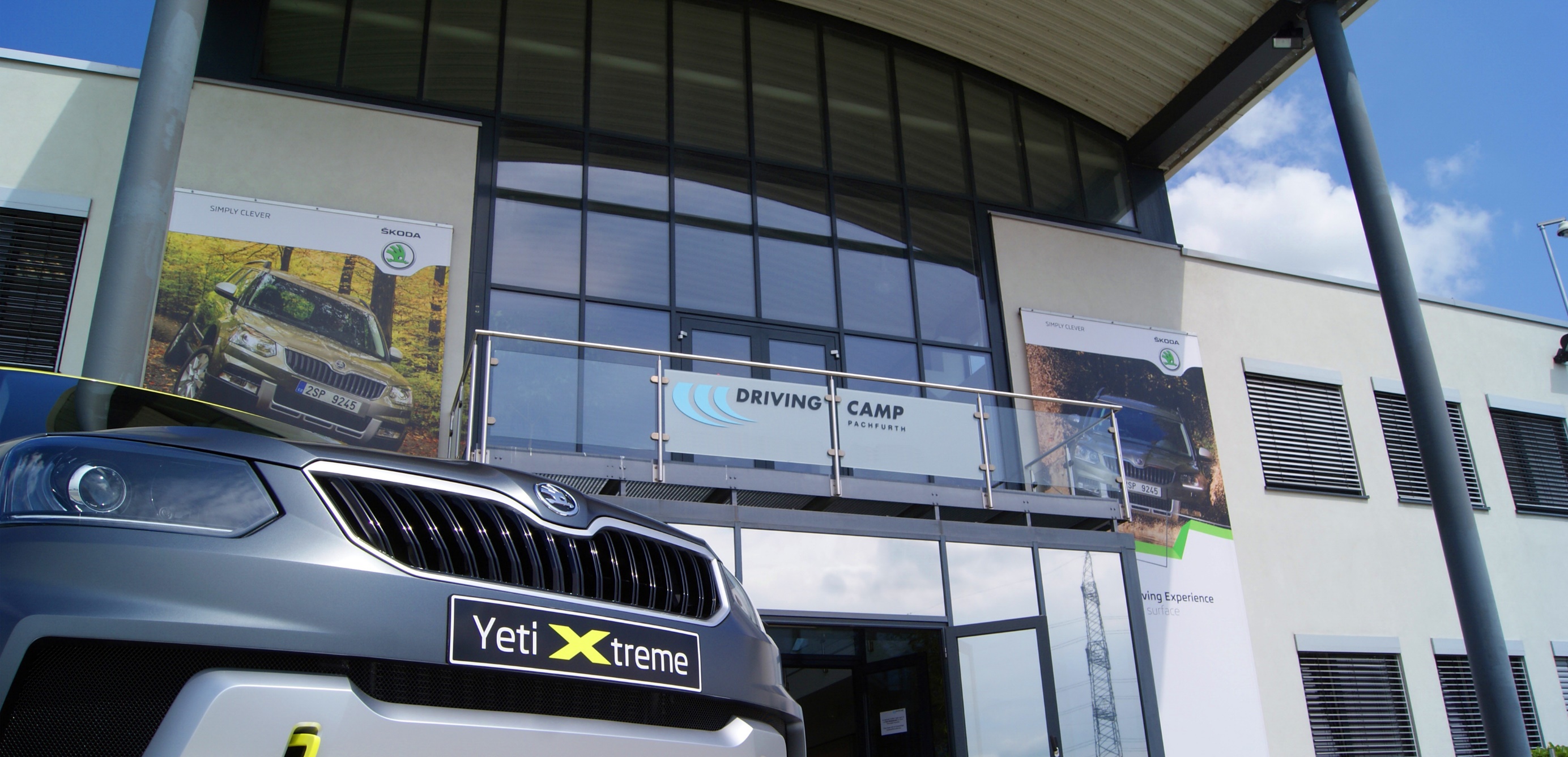 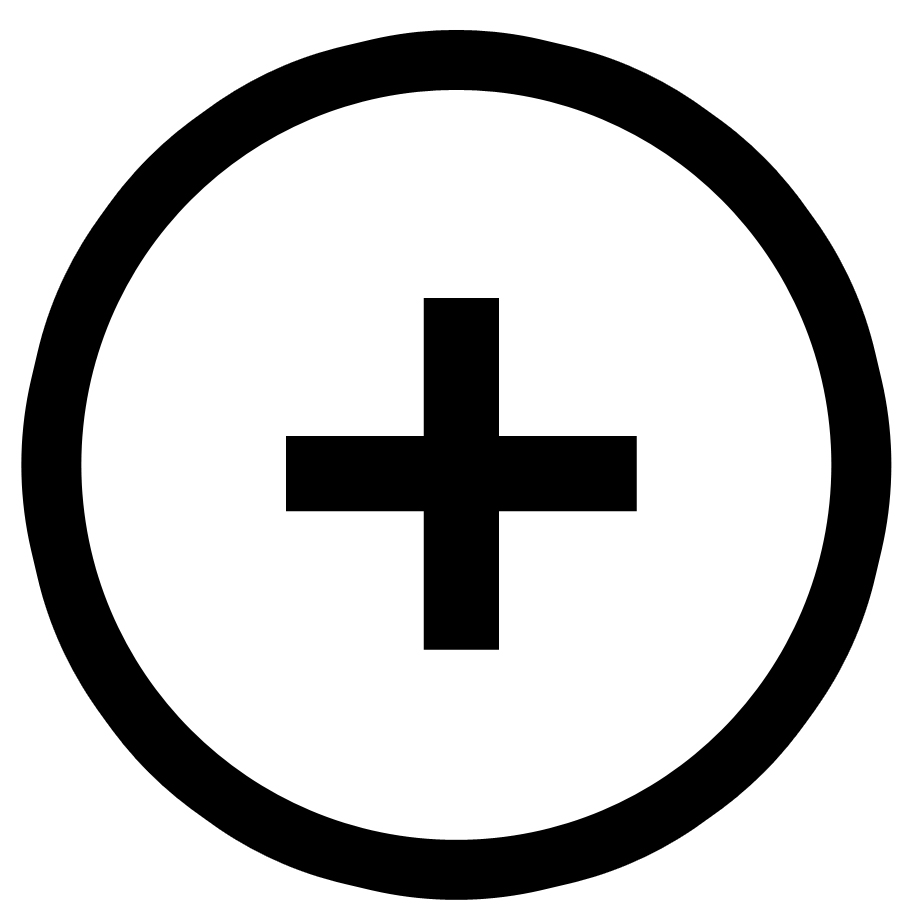 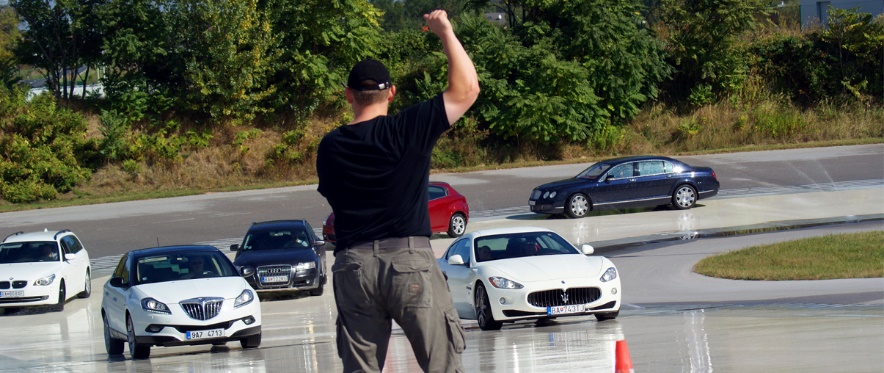 Fahrerschulungen können wir. Das ist sicher!  


Unsere erfahrene Trainermannschaft setzt für Sie Kurse aller Art um. Egal ob Jung oder Alt, Frau oder Mann, Anfänger oder Routinier. Im Driving Camp Pachfurth bieten wir jedem das adäquate Angebot!Unsere klassischen Sicherheitstrainings: 
 Pkw- und Motorrad-Kurse der Mehrphase (für Führerscheinneulinge)
 Intensiv-Trainings für Autofahrer und Biker
 Profi-Kurse und Fahrer-Coachings mit individuellen Inhalten
 Fahrerschulungen für Berufskraftfahrer mit NutzfahrzeugenAuf Ihre besonderen Anforderungen abgestimmt, bieten wir zudem:
 Trainings mit firmenspezifischen Inhalten
 Seminare zum verbrauchsreduzierten bzw. defensiven Fahren
 Off-Road-Schulungen Selbstverständlich sind wir auch für die AUVA-Förderung anerkannt!
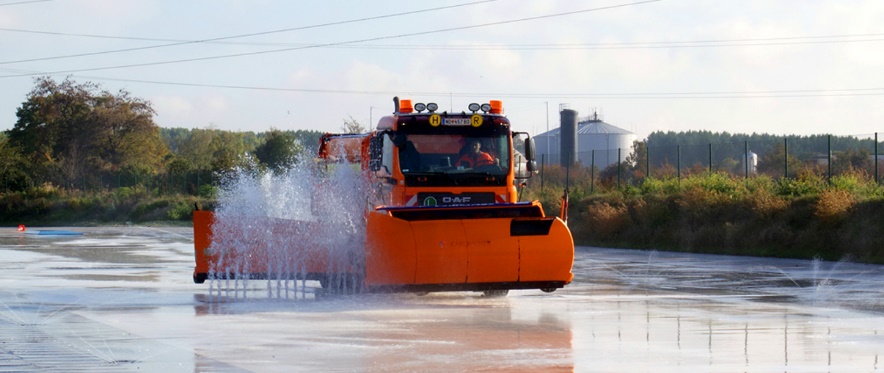 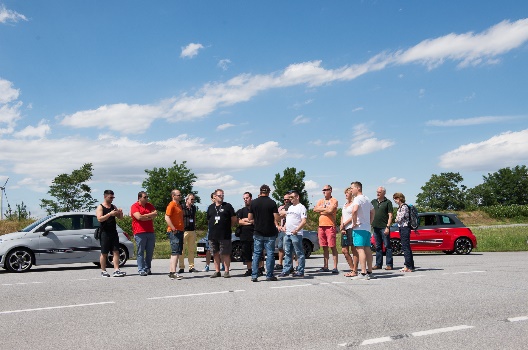 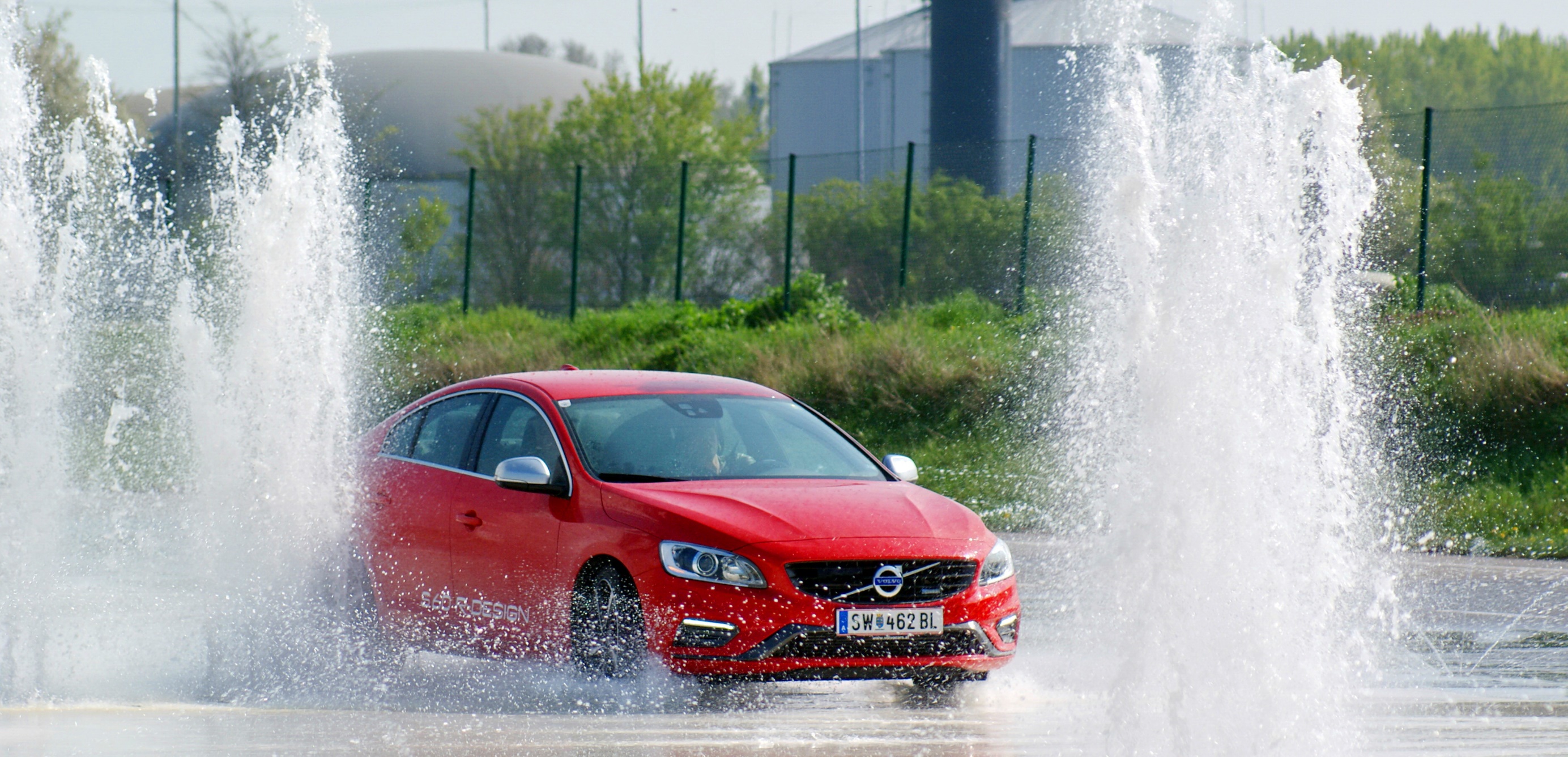 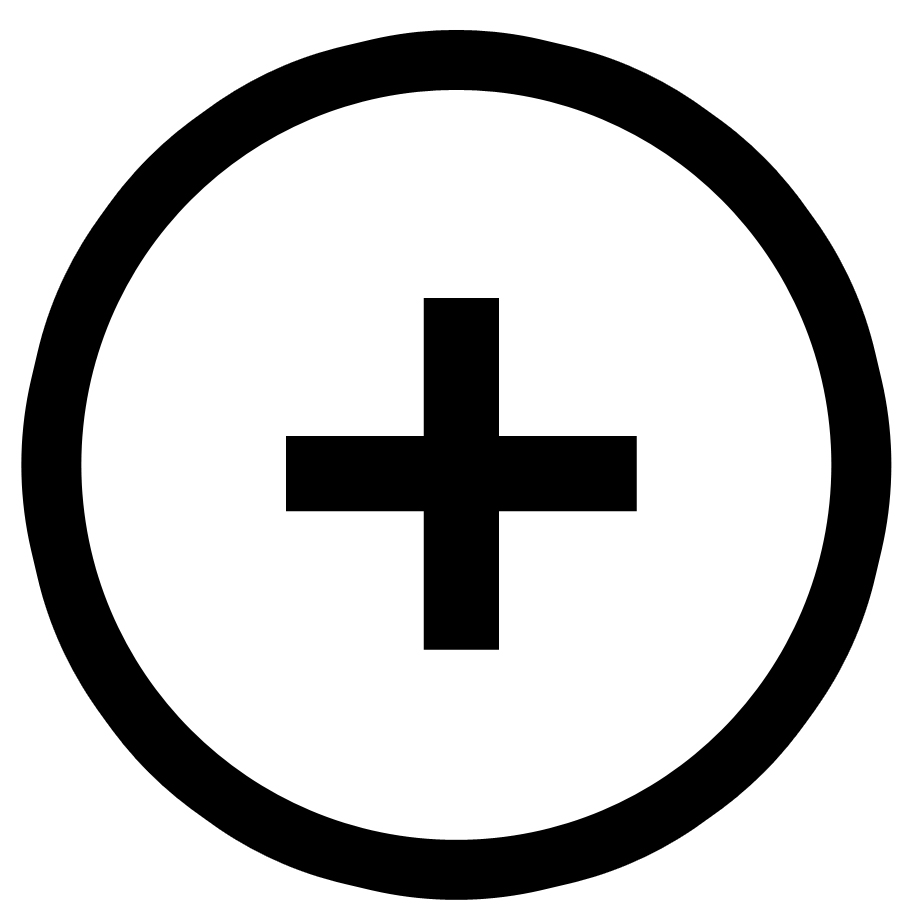 Wir können auch anders, wirklich anders!


Wir haben ein riesiges Portfolio an ungewöhnlichen Aktivitäten und gerne kombinieren wir verschiedene Elemente. Und machen daraus tolle Events! 
Adrenalin & Nervenkitzel?!
 Off-Road-Erlebnis im extremen Gelände
 Drift-Training im großen Kreismodul 
 Sportwagen-Fahren auf der Rundstrecke Wettbewerb & Teambuilding?!
 Pkw-Geschicklichkeitsturnier auf Zeit
 Klassisches Go-Kart-Rennen gegen die Kollegen  
 Off-Road-Blindfahr-Parcours als neuartiges Kommunikations-Event  Spaß & Freude?!
 Quad- oder Buggy-Rennen auf der Schotterbahn
 Cross-Segway-Event im Off-Road-Parcours  
 Jet-Ski-Erlebnis auf unserem See
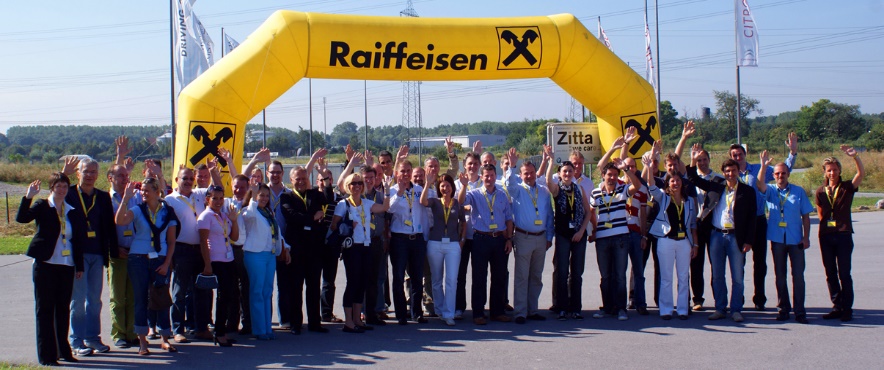 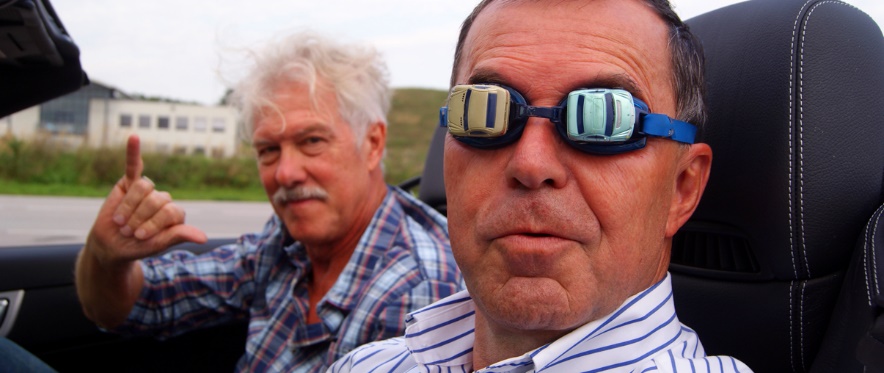 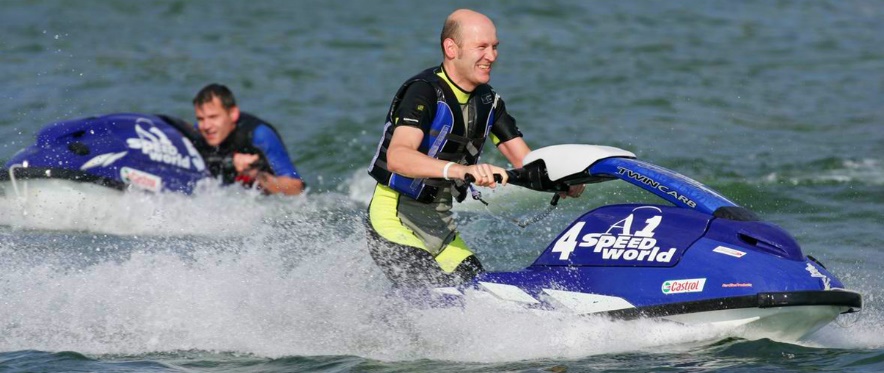 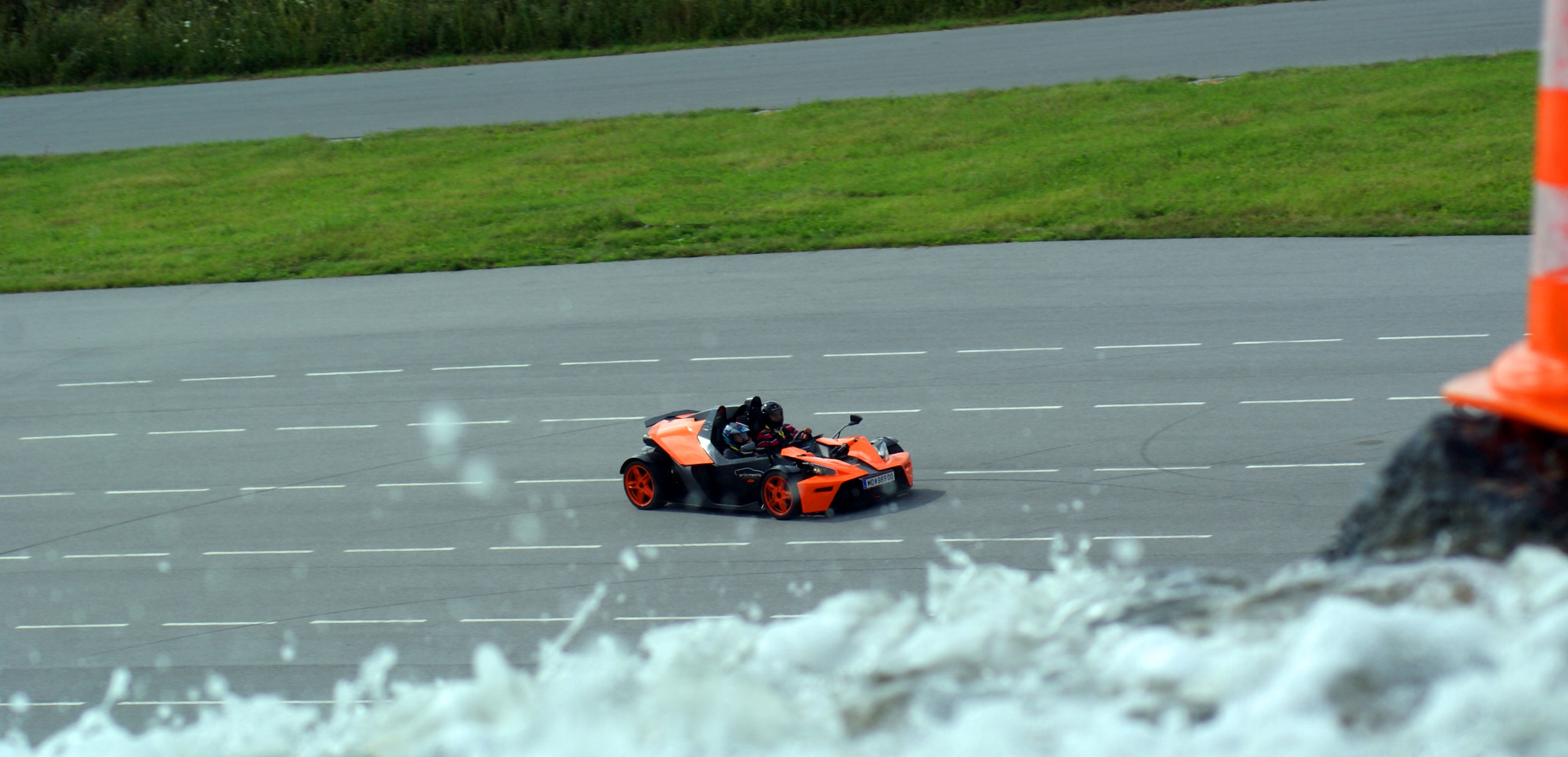 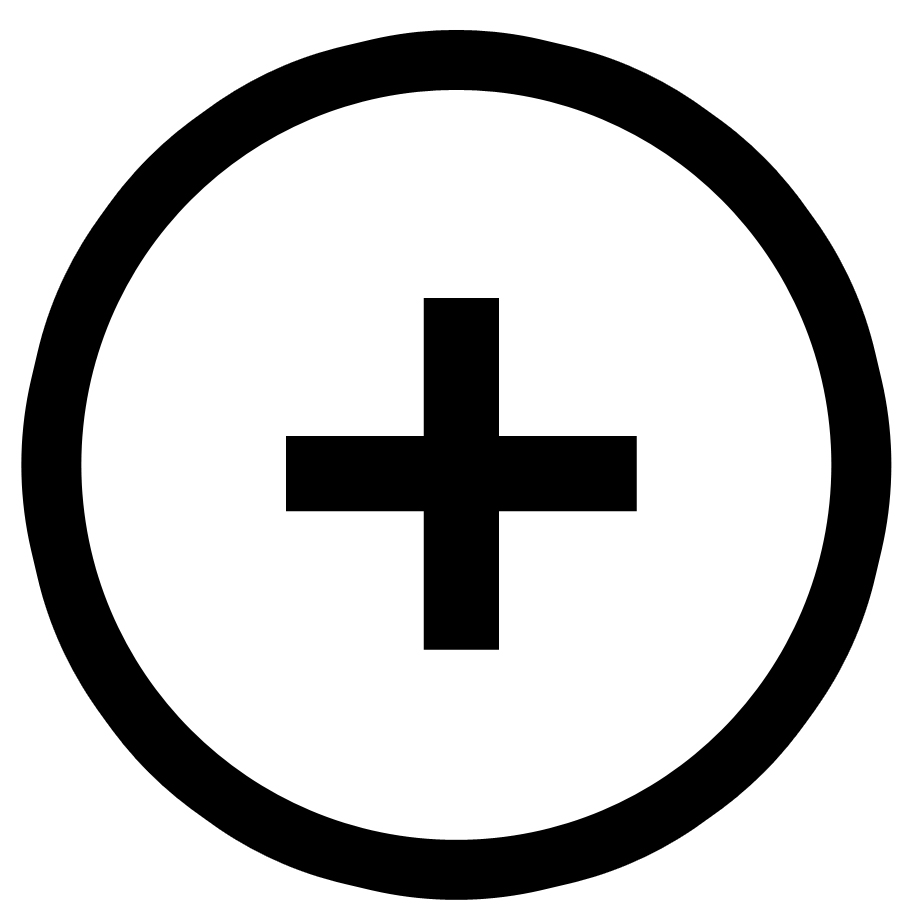 Wir können auch seriös. Präsentieren und Inszenieren!


Präsentieren …
Sie Ihr neues Produkt im Driving Camp, wenn Sie Folgendes brauchen: 
 Ein High-Tech-Fahrsicherheitszentrum 
 Ein professionelles Gebäude mit Eventausstattung
 Eine einzigartige Vielfalt für Rahmenprogramme
 Ein zentraler Standort zwischen den EU-Hauptstädten Wien & Bratislava 
 Ein direkter Autobahnanschluss nur 15 Min. vom Flughafen Wien entfernt
Inszenieren …
Sie Ihre Marke in Pachfurth, wenn Sie außerdem Folgendes wünschen: 
 Erfahrenes Event-Personal samt umfassender Betreuung 
 Professionelle Trainer für Fahrzeuge aller Art
 Event-Dienstleister für z.B. Catering, Präsentationstechnik, Fahrzeughandling
 Hotel-Kapazitäten in allen Kategorien in der Region 
 Eine attraktive Tourismusregion zwischen Neusiedler See und Wien
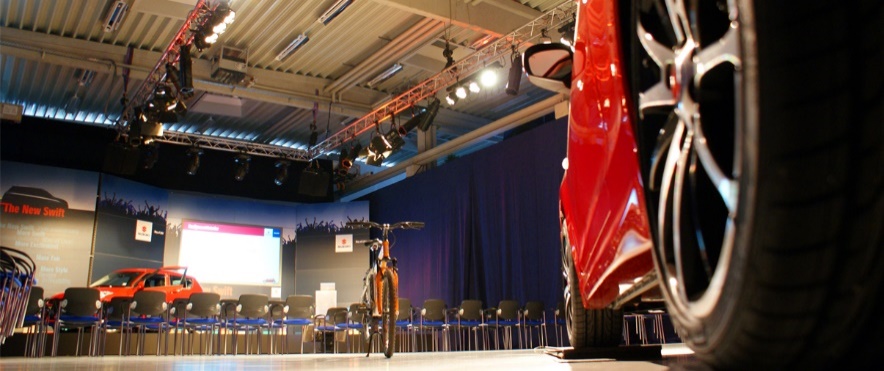 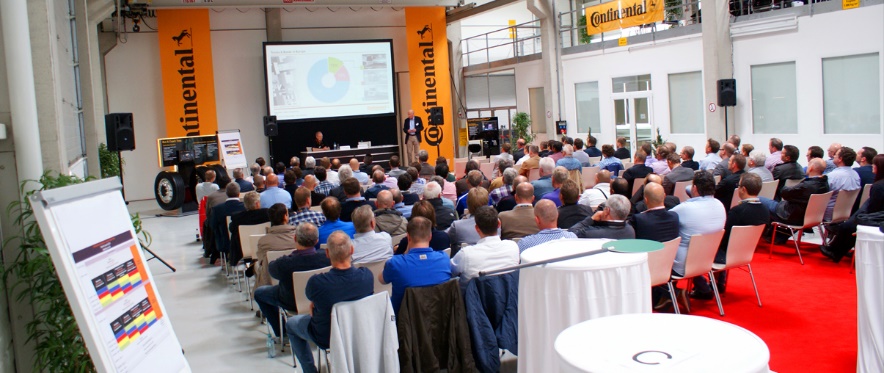 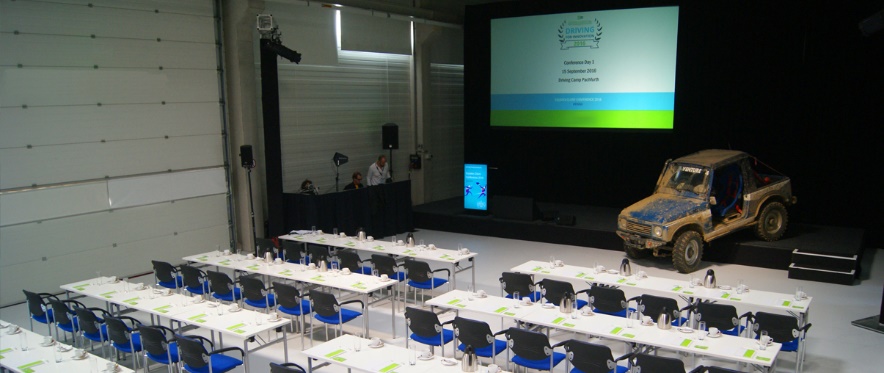 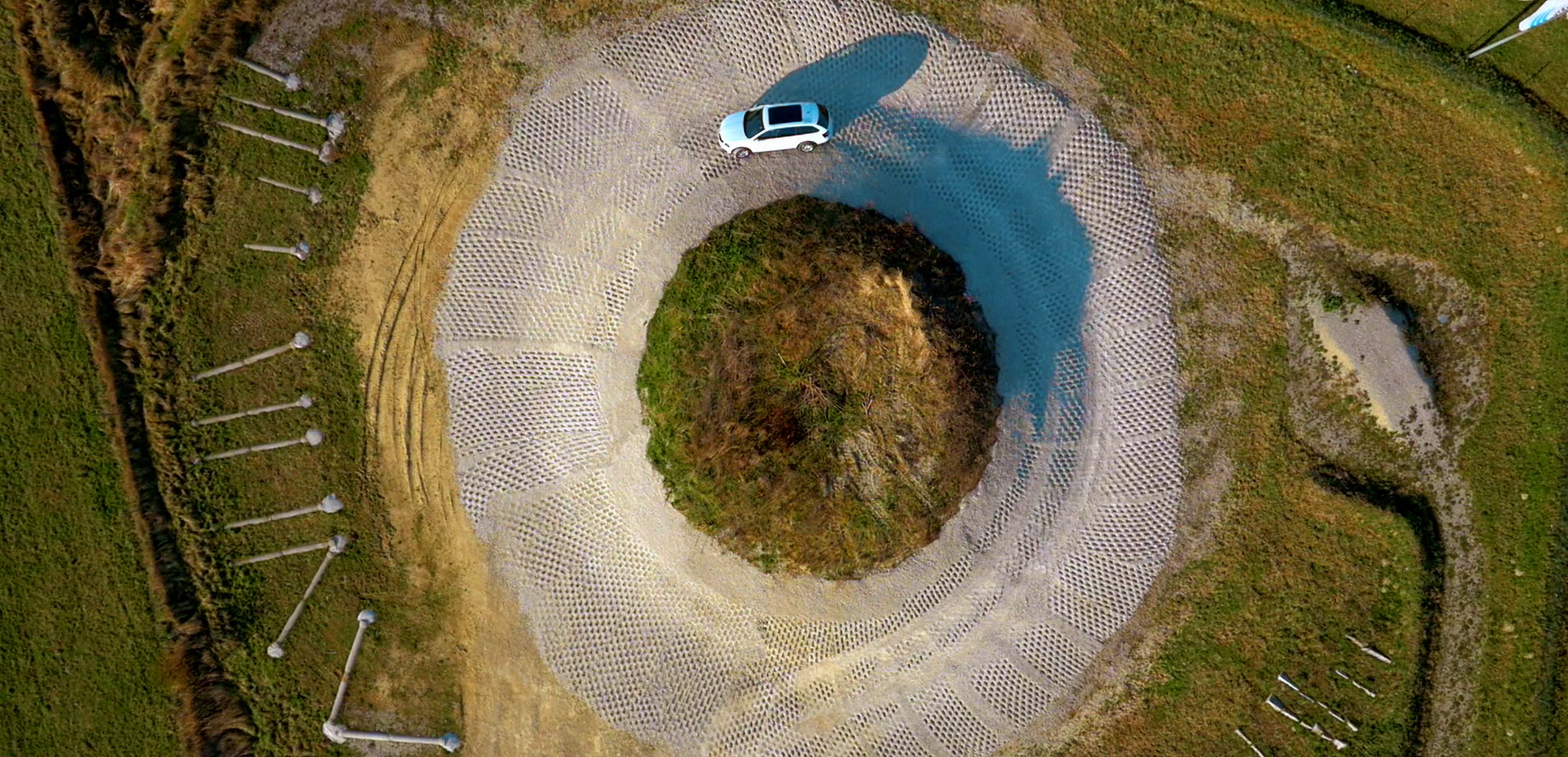 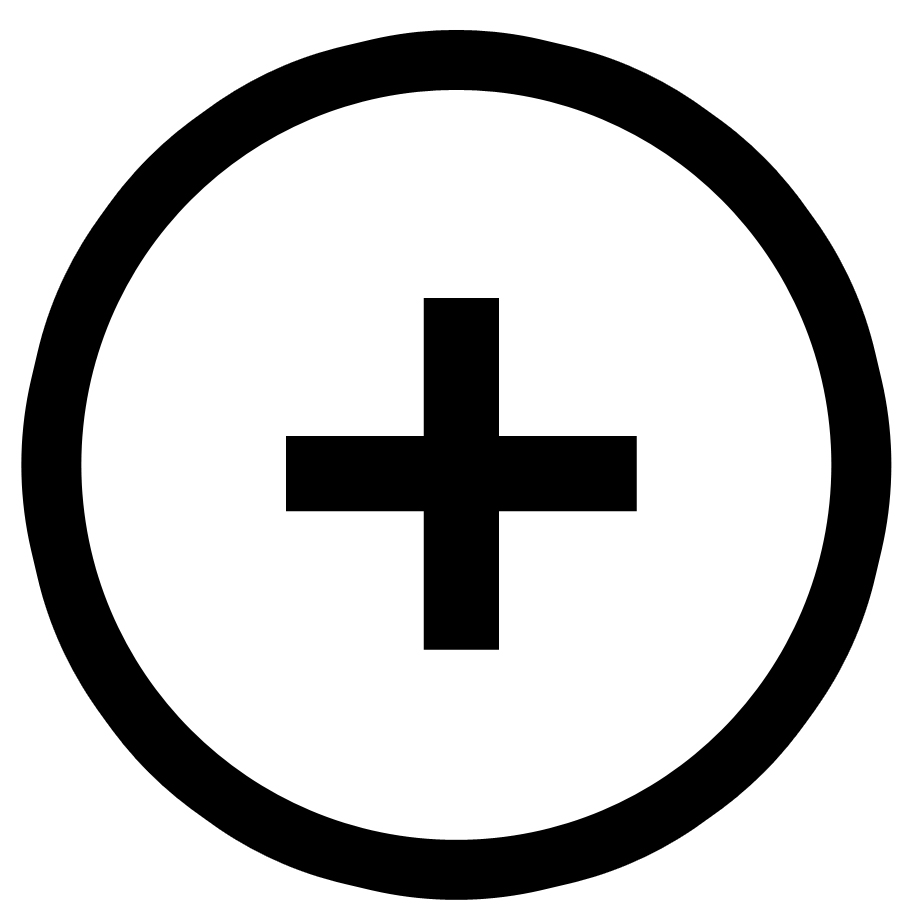 Besuchen Sie uns doch mal! Der Weg ist ganz einfach …  


Das Driving Camp Pachfurth ist ganz leicht zu erreichen: Vom Flughafen Wien sind es nur 15 Minuten, von der Autobahnabfahrt keine 500 Meter. 
Haben wir Ihr Interesse geweckt? Dann auf einen baldigen Besuch?!  

Christian Thiesen    		Marco KesslerGeschäftsführer			Geschäftsführer
				
+43 2164 22 3 77-88		+49 221 66 95 85-19
c.thiesen@drivingcamp.wien		m.kessler@drivingcamp.wien
Im Internet finden Sie uns unter www.drivingcamp.wien!Driving Camp Pachfurth		Wir haben auch ein Büro in Köln:
Friends + Experts GmbH		Kessler & Thiesen GbRFreizeitzentrum 2			Marktstraße 33A-2471 Pachfurth			D-50968 Köln
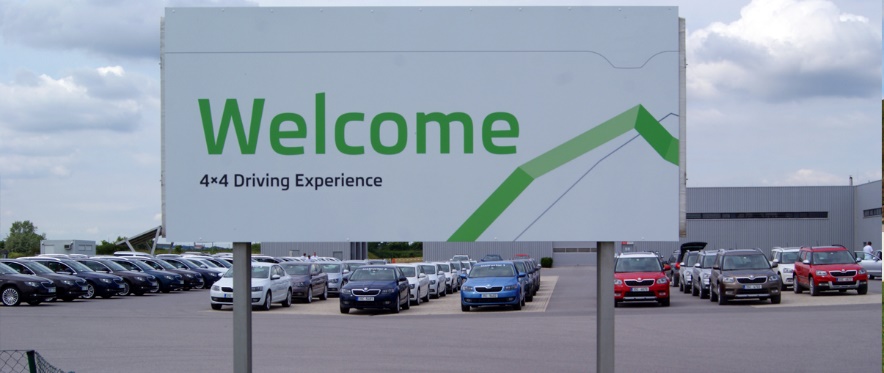 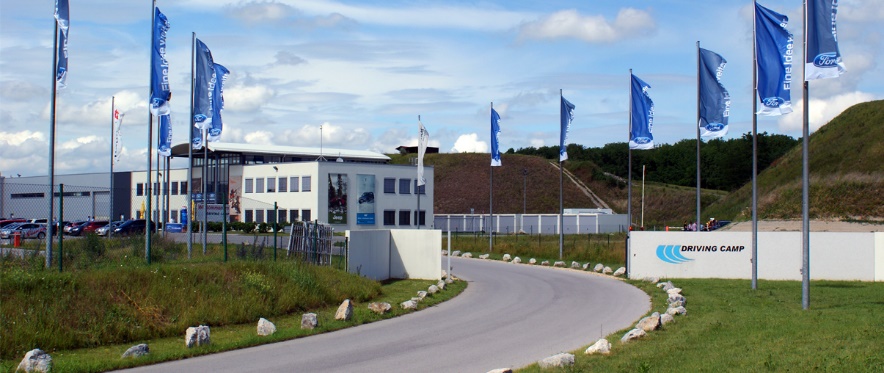 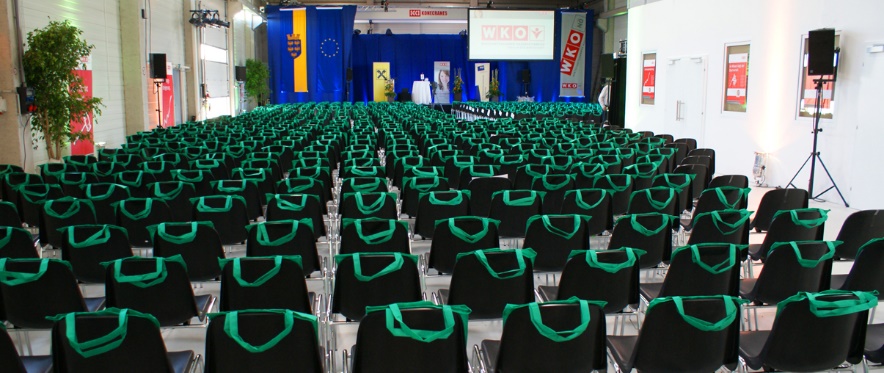 Pachfurth
(2 Minuten)
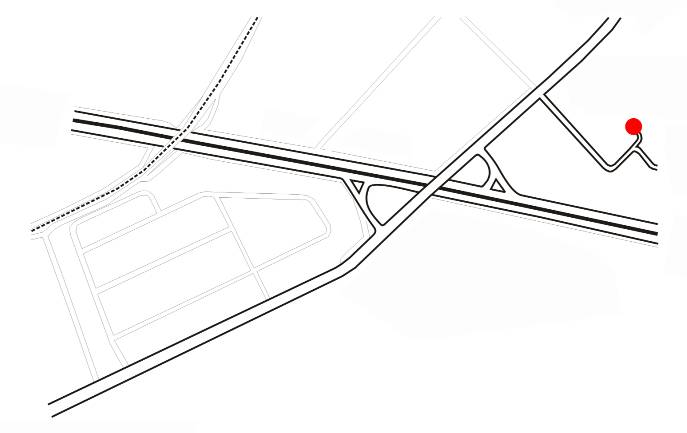 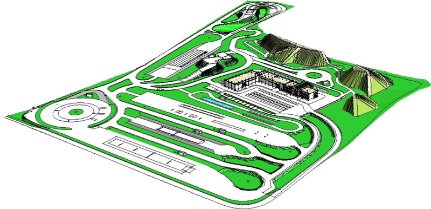 Flughafen
(15 Minuten) 
Wien(25 Minuten)
Autobahn A4
Bratislava
(25 Minuten) 
Budapest
(120 Minuten)
Abfahrt
Bruck a. d.
Leitha Ost
Bruck a. d. Leitha
(5 Minuten)